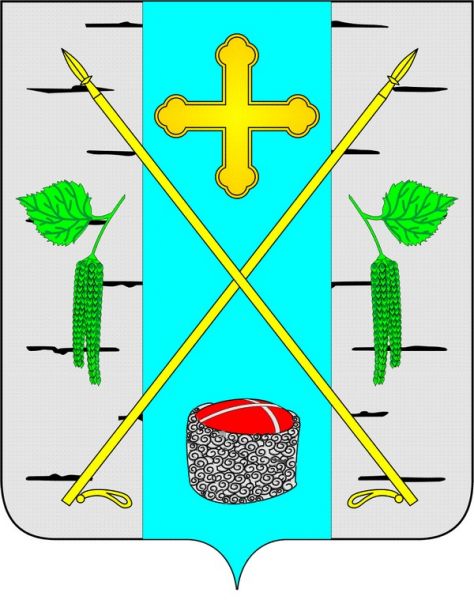 Схема теплоснабжения п. Березовка на период с 2013 года по 2028 год
Схема теплоснабжения п. Березовкана период с 2013 года по 2028 год
Существующее положение в сфере производства, передачи и потребления тепловой энергии
Перспективное потребление тепловой энергии на период 2014-2023 гг.
Перспективное потребление тепловой энергии на период 2024-2028 гг.
Описание и мероприятия развития схемы теплоснабжения п. Березовка с 2014 до 2028 г.
Технико-экономические показатели эффективности развития котельных
Существующее положение в сфере производства, передачи и потребления тепловой энергии
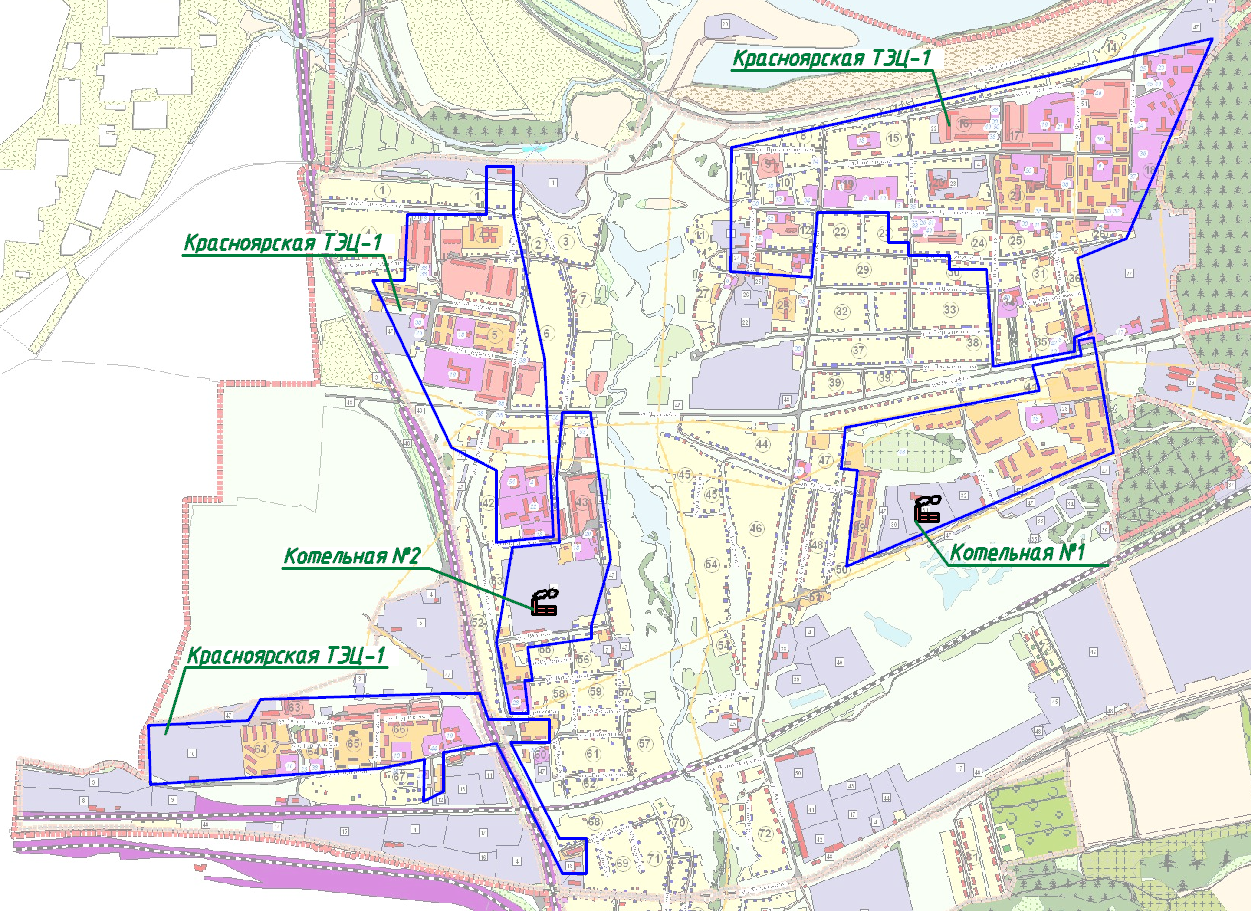 Перспективное потребление тепловой энергиина период с 2014 по 2023 гг.
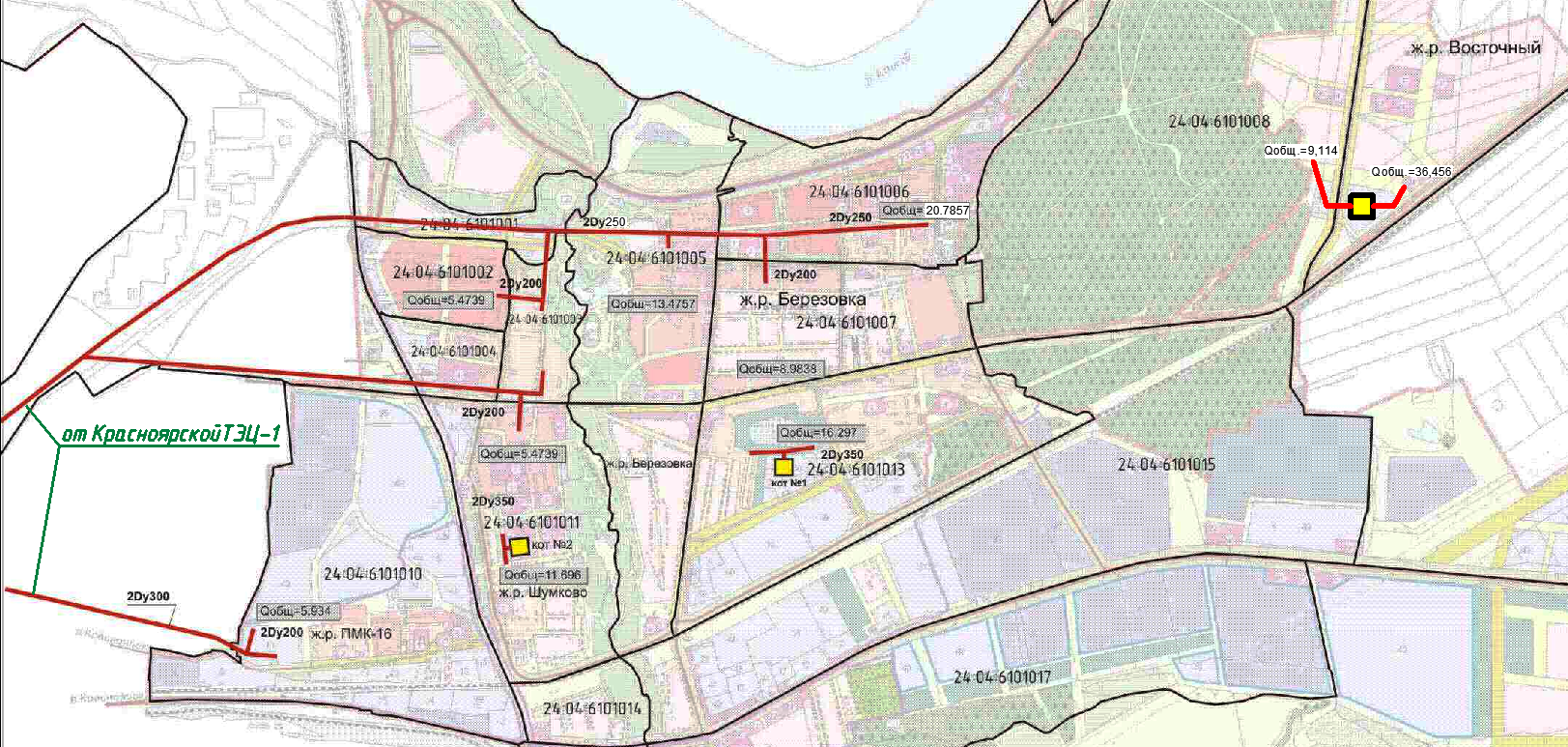 Qобщ=9.114
Qобщ=36.456
Qобщ=20.7857
Новая котельная
Котельная №1
Котельная №2
Перспективное потребление тепловой энергиина период с 2024 по 2028 гг. (вариант 1)
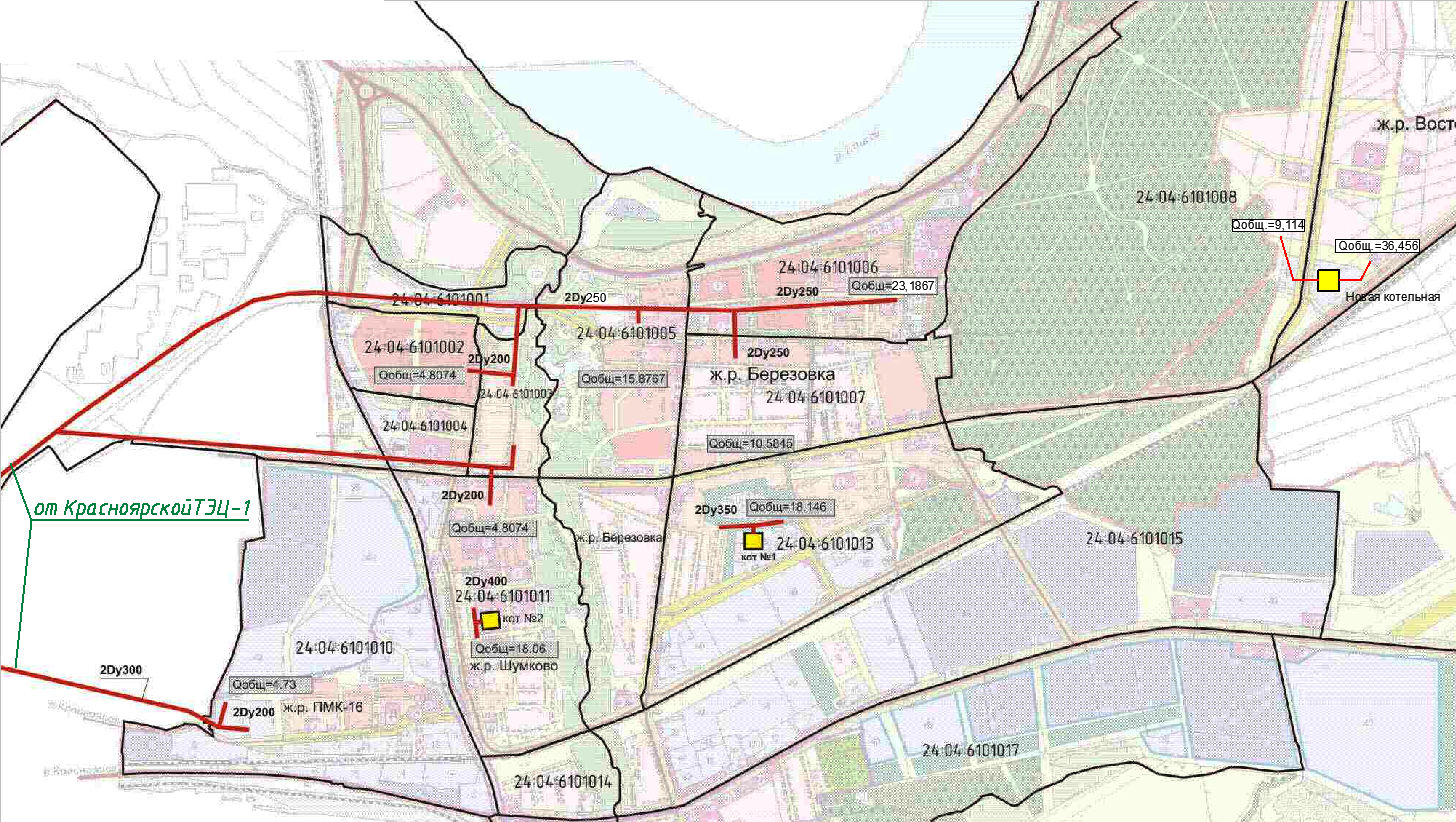 Qобщ=9.114
Qобщ=36.456
Qобщ=23.1867
Новая котельная
Котельная №1
Котельная №2
Перспективное потребление тепловой энергиина период с 2024 по 2028 гг. (вариант 2)
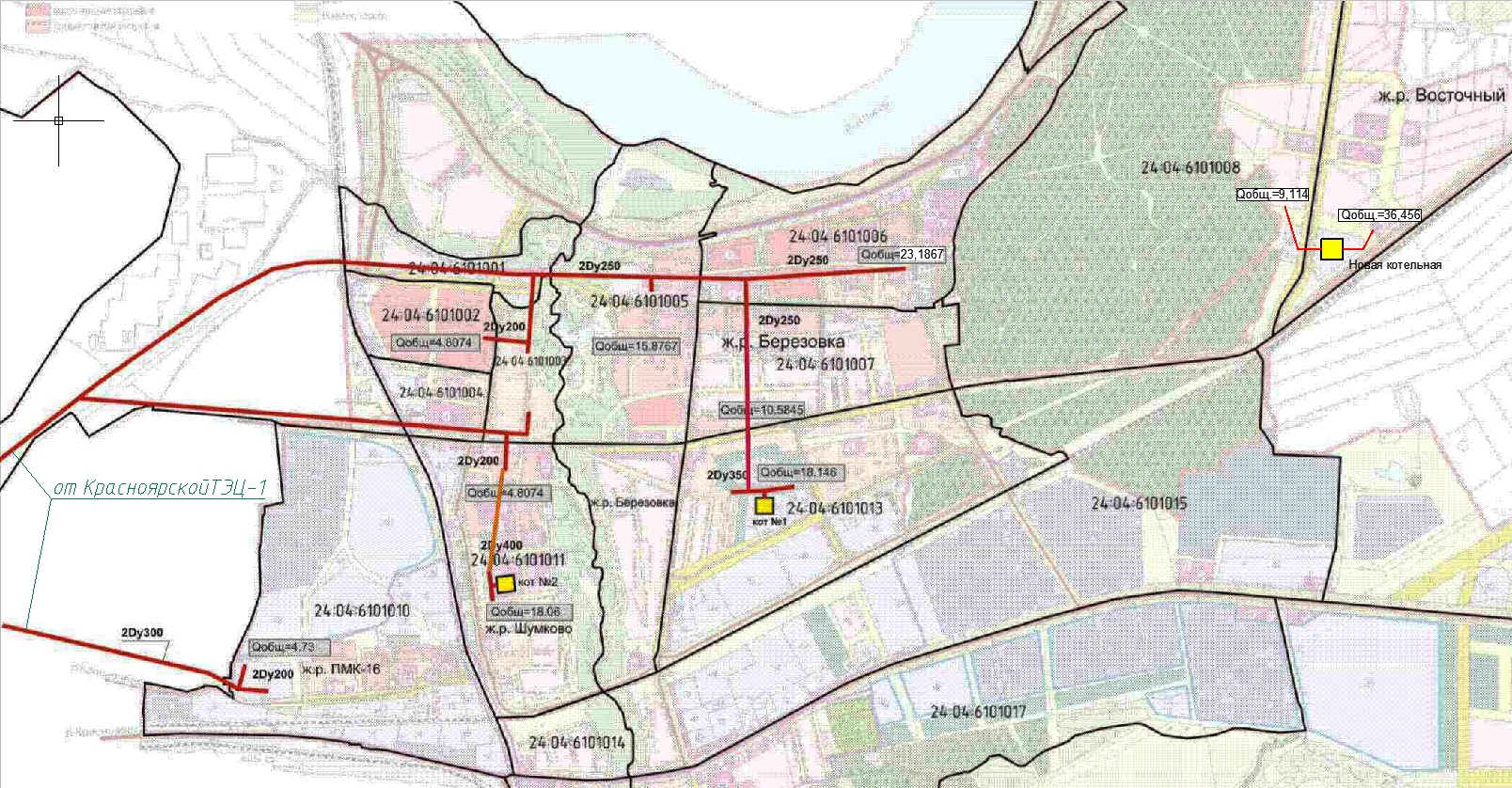 Qобщ=9.114
Qобщ=36.456
Qобщ=23.1867
Новая котельная
Котельная №1
Котельная №2
Перспективное потребление тепловой энергиина период с 2014 по 2028 гг.
Котельная «Аптека»
Описание и мероприятия развития схемы теплоснабжения п. Березовка с 2014 до 2018 г.
Описание и мероприятия развития схемы теплоснабжения п. Березовка с 2019 до 2028 г. (вар. 1)
Описание и мероприятия развития схемы теплоснабжения п. Березовка с 2023 до 2028 г. (вар. 2)
Технико-экономические показатели эффективности развития котельных
Описание и мероприятия развития схемы теплоснабженияжилого района «Восточный» с 2014 до 2018 г.
Для перспективного обеспечения в тепловой энергии потребителей на существующих и осваиваемых территориях п. Березовка в обоих вариантах развития на период с 2014 по 2018 г предусматривается строительство новой котельной с вводом в эксплуатацию в 2018 году.
Технико-экономические показатели новой котельной
жилого района «Восточный»